Finite Mathematics I
First stage 
First semester
Sets of numbers
Complex Number
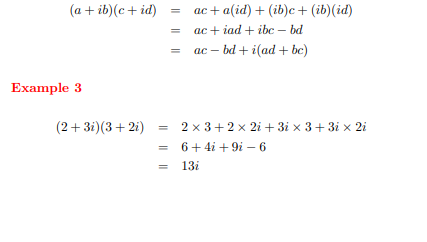